Городское бюджетное образовательное учреждениесредняя образовательная школа № 188 с углубленным изучением мировой художественной культурыКрасногвардейского районаг. Санкт - Петербурга
Учитель начальных классов Миронова Татьяна Юрьевна

Открытый конкурс 
«Моя лучшая презентация».
Русский язык.  3 класс. Программа «Школа России»
Мягкий знак после шипящих 
на конце имен существительных женского рода.
Китайский иероглиф –
удача
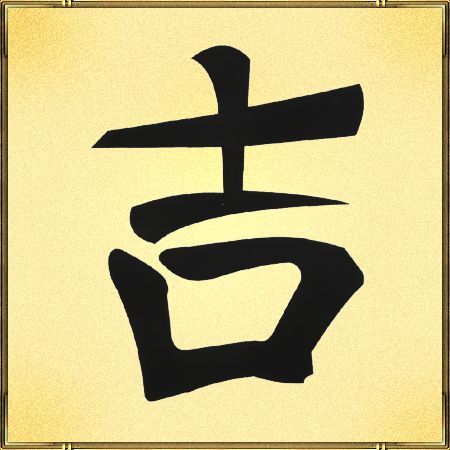 Тушь — чёрная краска, сделанная из сажи.
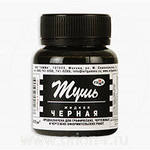 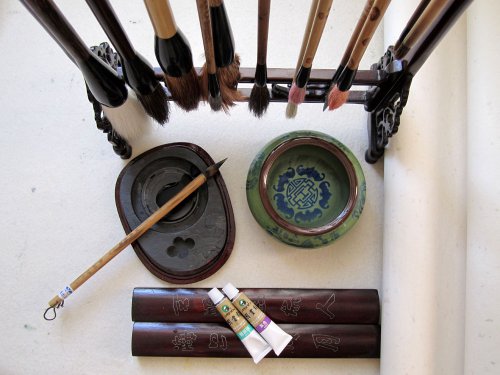 Впервые тушь появились в Китае
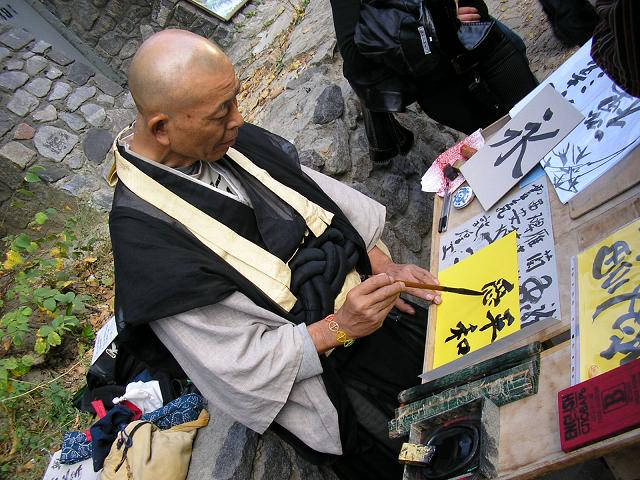 Каллиграфия – искусство красивого письма.
Иероглифы пишутся  тушью при помощи кисти.
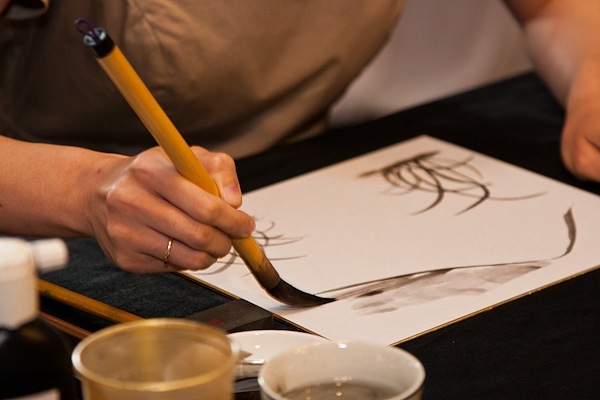 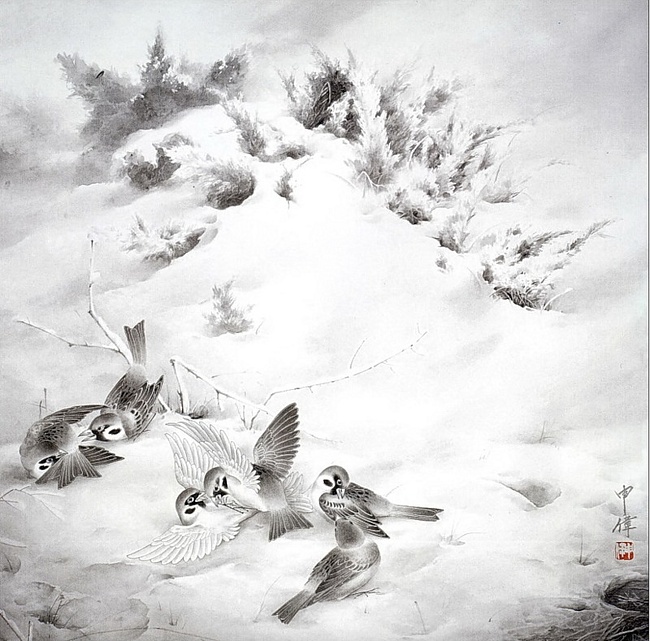 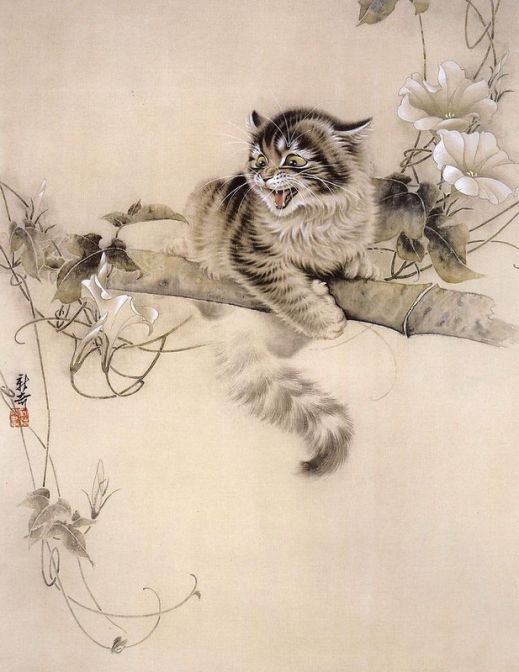 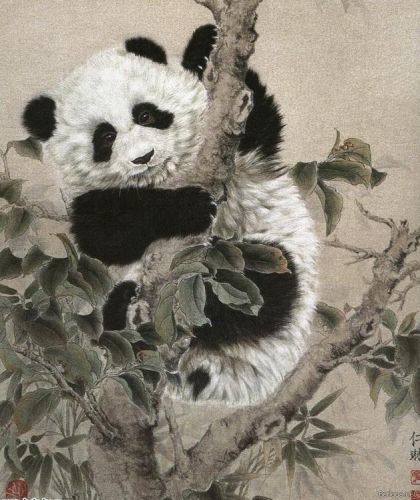 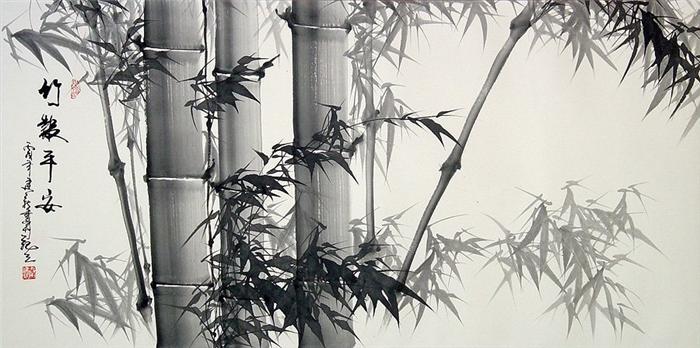 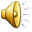 Туш -  короткое музыкальное произведение, исполняемое, как правило, духовым оркестром в знак приветствия на торжественных церемониях, при награждениях, чествованиях и т. п.
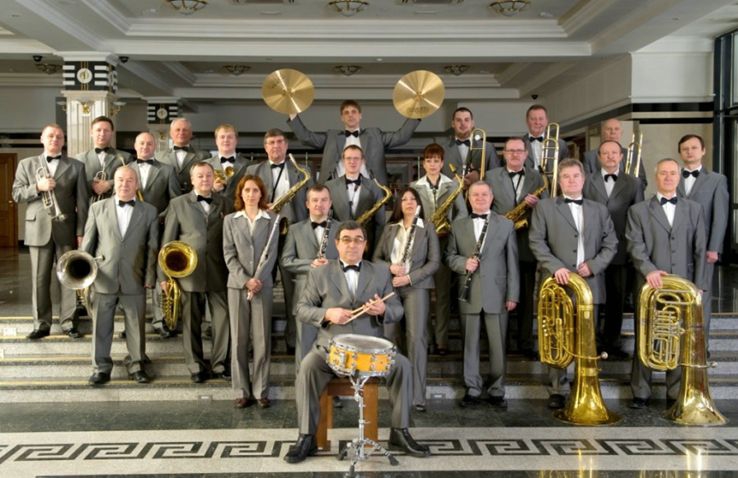 тушь
туш
?
ж.р.
м.р.
ш ж ч щ
Женский род                     Мужской род
врач
дочь
тишь
циркач
камыш
дичь
дочь
врач
циркач
дичь
камыш
тишь
Спасибо за внимание
Тушь для ресниц — декоративная косметика, предназначенная для подчёркивания цвета ресниц.
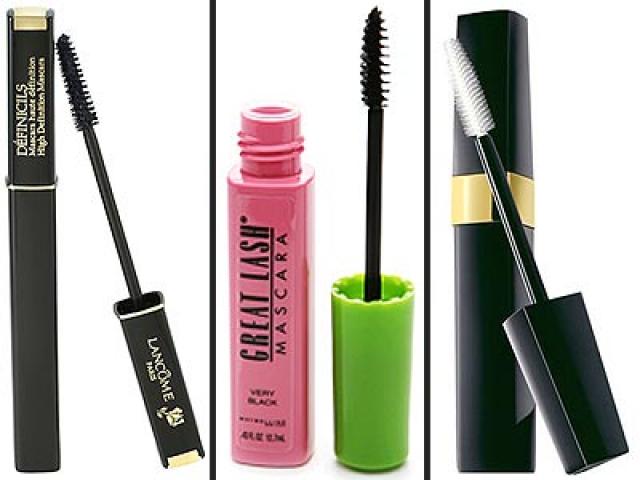 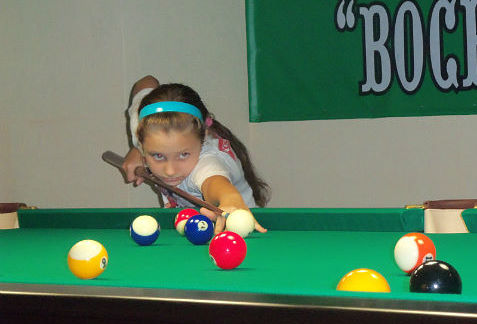 В игре на бильярде – нечаянное прикосновение к шару, засчитываемое как удар. Сделать туш.
Список источников содержания и иллюстраций
Учебник  Русский язык 3 класс  Канакина В.П., Горецкий В.Г
Методическая газета для учителей начальной школы «Начальная школа»
 О. В. Узорова. «Загадки для развития речи, внимания, памяти и абстрактного мышления». Москва «Дрофа»2008 г.
«Китайская живопись гохуа»
http://guohua.pro/guohua_painting.html
http://guo-hua.livejournal.com/10376.html
http://ru.wikipedia.org/wiki/%C3%EE%F5%F3%E0
 картинки на
http://yandex.ru/images/search?text=традиционная%20китайская%20живопись%20гохуа&uinfo